Dobson-DaVanzo Cost Effectiveness Study
© 2014 American Orthotic & Prosthetic Association 

All rights reserved
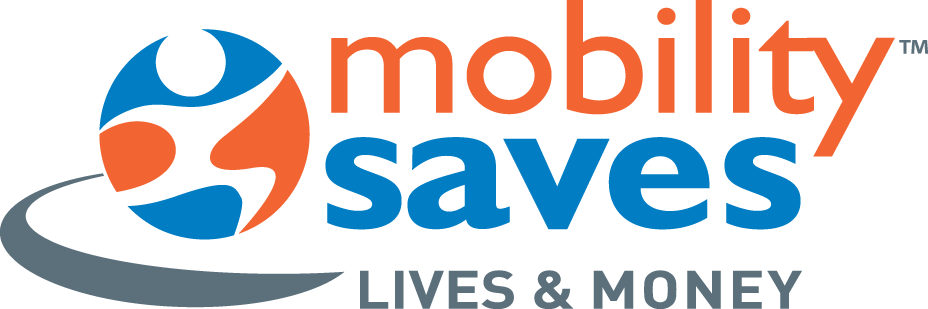 Dobson-DaVanzo Cost Effectiveness Study
YOUR LIMB LOSS/LIMB IMPAIRED BENEFICIARIES MOBILITY SAVES LIVES & MONEY
Your beneficiaries are dependent upon you to provide the care they need for their recovery. 
Finding and utilizing a clinician you trust is key to member improved outcome and satisfaction.
Costs of co-morbid conditions – obesity, diabetic risks, depression – in immobile patients extract quantifiable toll.
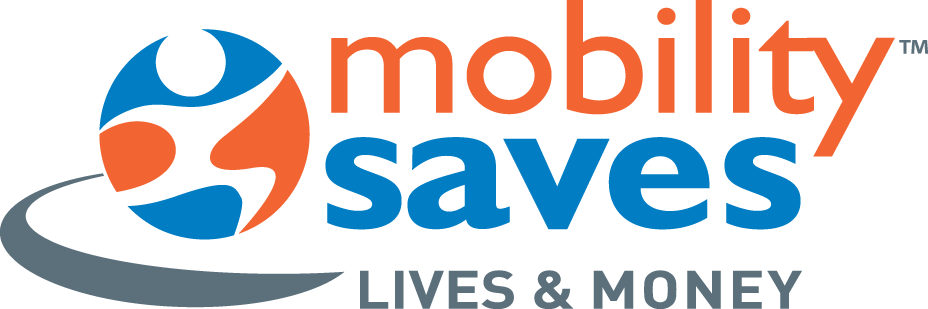 Dobson-DaVanzo Cost Effectiveness Study
CASE FOR O&P CARE BUILDS

October, 2013 NEJM article demonstratively proved favorable impact of orthotic braces for scoliosis.
Colorado state study showed costs of O&P more than offset by savings.
An entry level Masters requirement raises the bar on training/expertise.
Ten dedicated schools assuring optimal expertise of trained professionals.
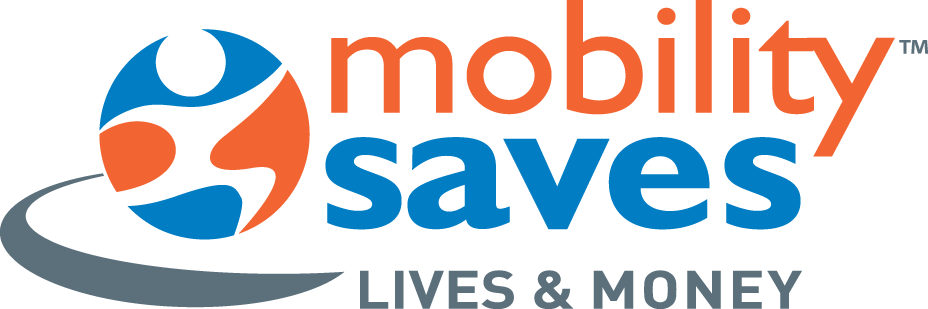 Dobson-DaVanzo Cost Effectiveness Study
WHAT’S NEW? - O&P CARE SAVES $$$
O&P clinicians are educated, experienced, and a valued resource to the physicians for all aspects of care for mobility-impaired patients.
The Dobson-DaVanzo Study demonstrates the value of your payment in terms of both patient recovery and cost savings.
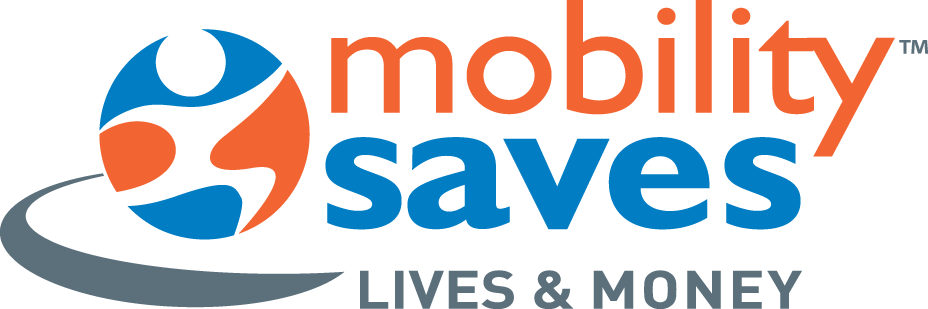 Dobson-DaVanzo Cost Effectiveness Study
O&P CARE IS NOT A COSTER

For the First Time Solid Empirical Data Demonstrates that O&P Care is Cost Effective—Generally Saving Payers Money and Is Not a Coster.
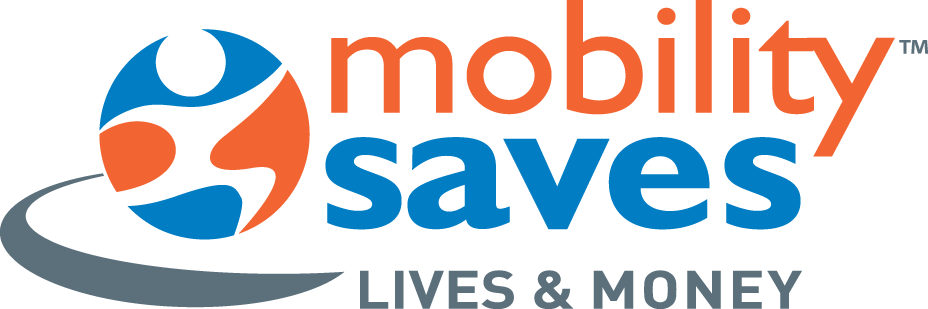 Dobson-DaVanzo Cost Effectiveness Study
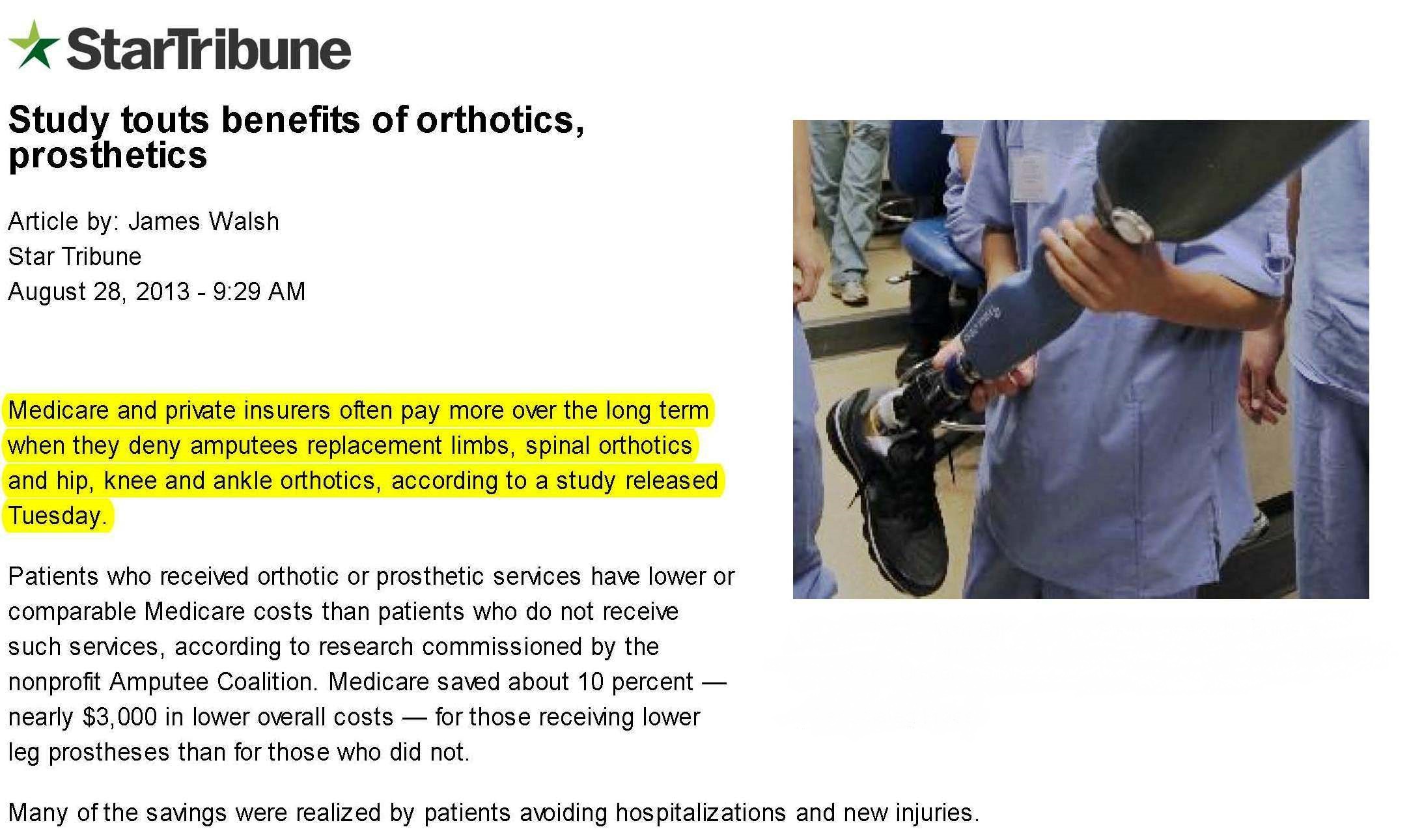 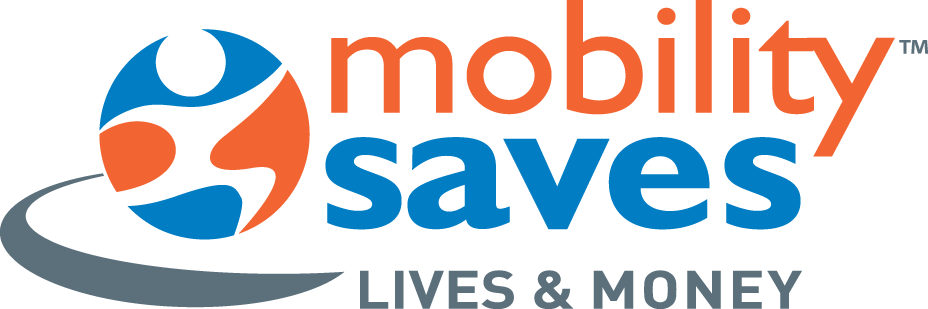 Dobson-DaVanzo Cost Effectiveness Study
Cost Effectiveness of Orthotic & Prosthetic Interventions in Reducing Total Medicare Expenditures

	A study conducted using, with the permission of the Medicare system, a custom cohort database of Medicare by Dobson-DaVanzo 

	Commissioned by the Amputee Coalition, with grant support from the American Orthotic & Prosthetic Association
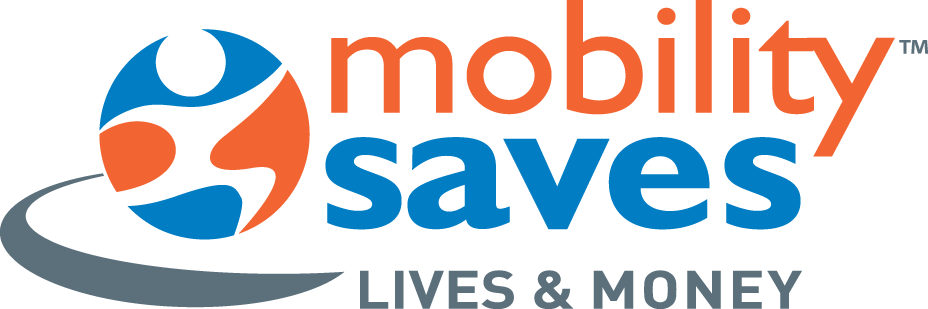 Dobson-DaVanzo Cost Effectiveness Study
O&P DELIVERS ROI TO PAYERS WITHIN 12-18 MONTHS
	
	In addition to economic comparisons of the costs of their Medicare services, indicators of enhanced recovery, risk reduction and lifestyle factors were also examined. The hypothesis was that the cost of treatment would be cost justified thus providing the payer a return on his investment.
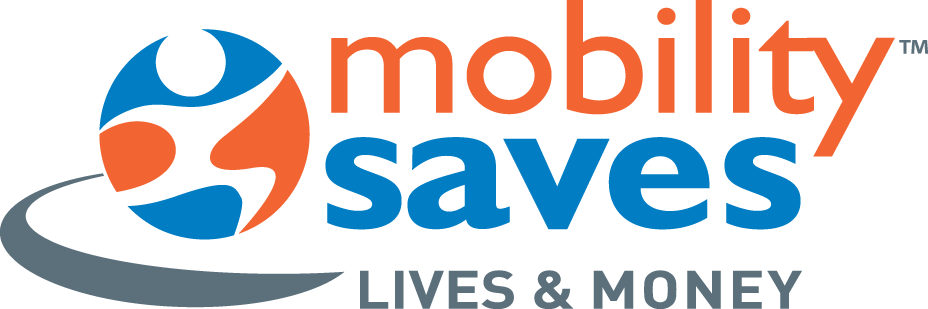 Dobson-DaVanzo Cost Effectiveness Study
ALL HEALTH COSTS OVER 4 YEARSTHOSE RECEIVING O&P CARE VS. THOSE WHO DIDN’T
	
	The study analyzed the Medicare Claims database for patients with similar  diagnoses.  Possible treatment pathways included the provision of lower limb orthoses, spinal orthoses, and lower limb prostheses  or no intervention.The research design separated patients into two groups for each of the three therapies.  One group received treatment.  The other did not.  The study determined their cost history for medical care following O&P intervention versus costs for those not receiving treatment.
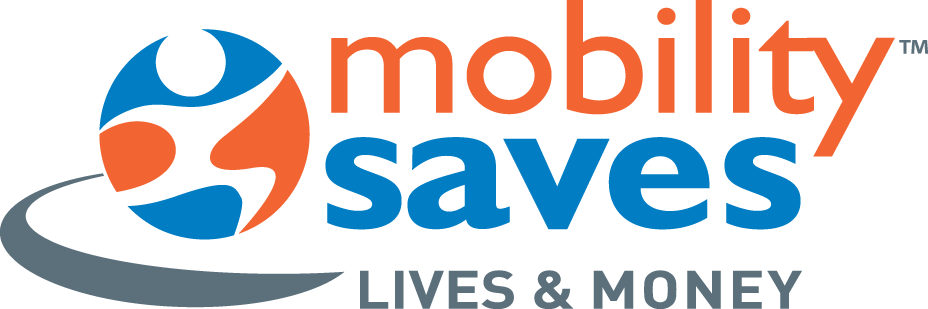 Dobson-DaVanzo Cost Effectiveness Study
Lower Limb Orthoses & Spinal Orthoses
	The conclusions for both orthotics cases show the cumulative Medicare costs over the 18 months following receipt of the orthotic intervention were less than the population that did not receive the treatment.
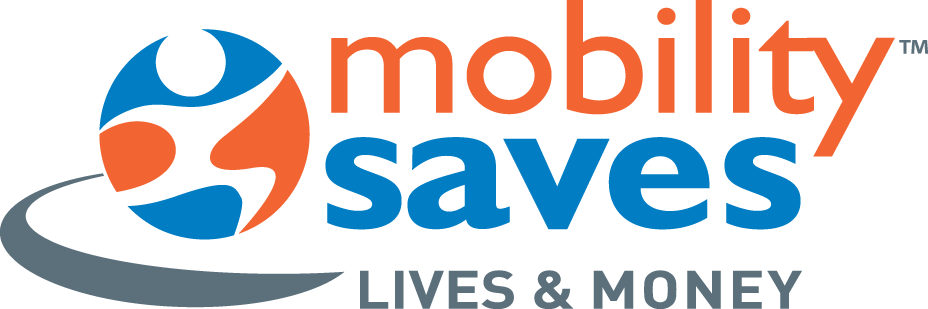 Dobson-DaVanzo FindingsLower Extremity Orthoses
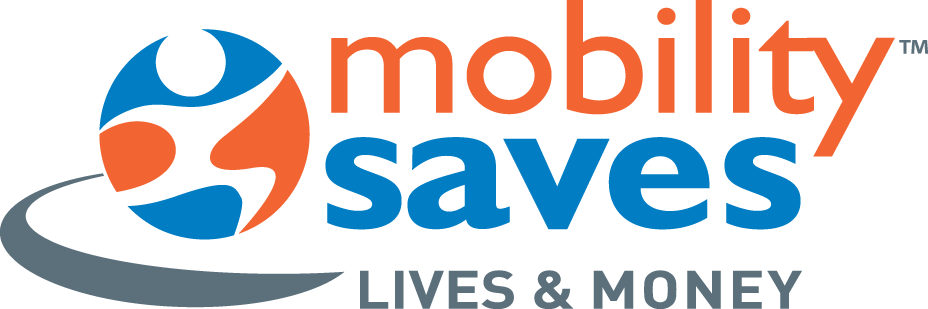 Dobson-DaVanzo FindingsLower Extremity Orthoses
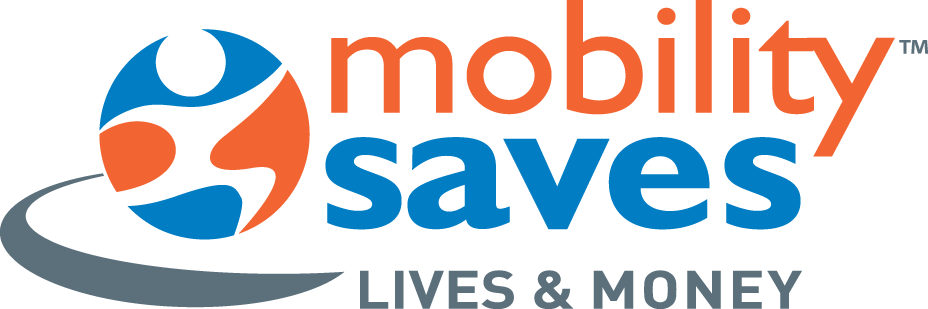 Dobson-DaVanzo FindingsSpinal Orthoses
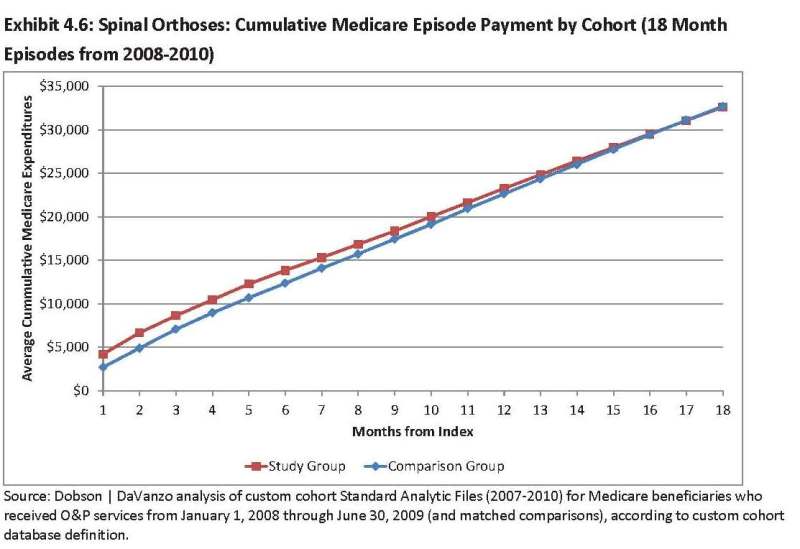 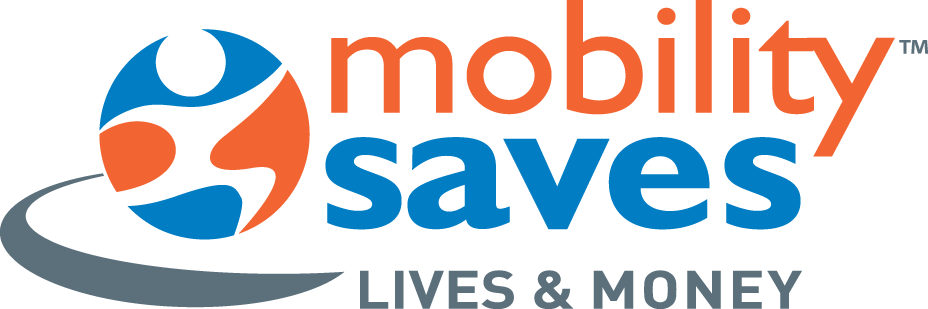 Dobson-DaVanzo FindingsSpinal Orthoses
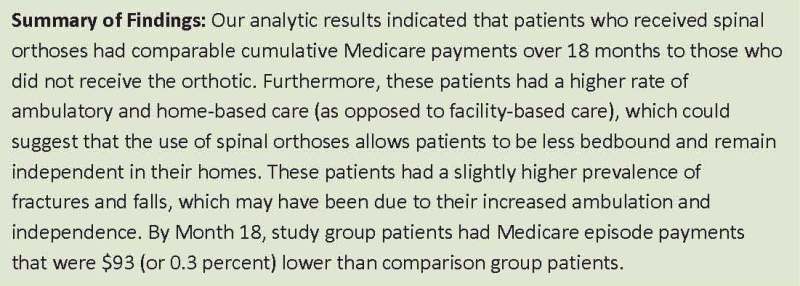 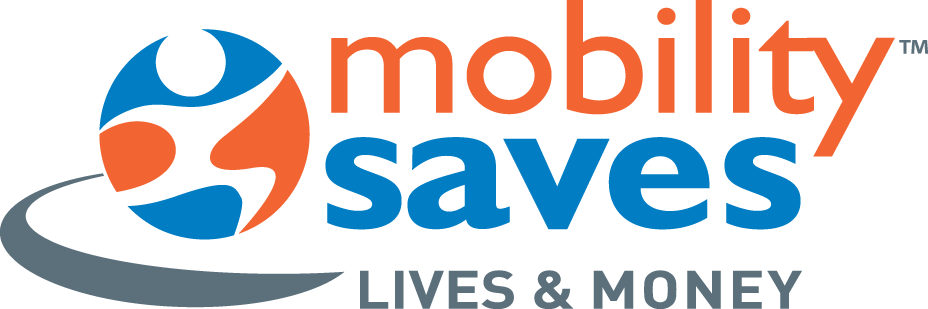 Dobson-DaVanzo Cost Effectiveness Study
Lower Limb Prostheses
	With respect to the prosthetic intervention, the cumulative cost comparison demonstrated that the cohort that received the prosthesis had about 1% higher costs compared to the population that did not receive the device. The slope of the cumulative cost curve indicates that had the period of evaluation been longer the break- even would have been reached.
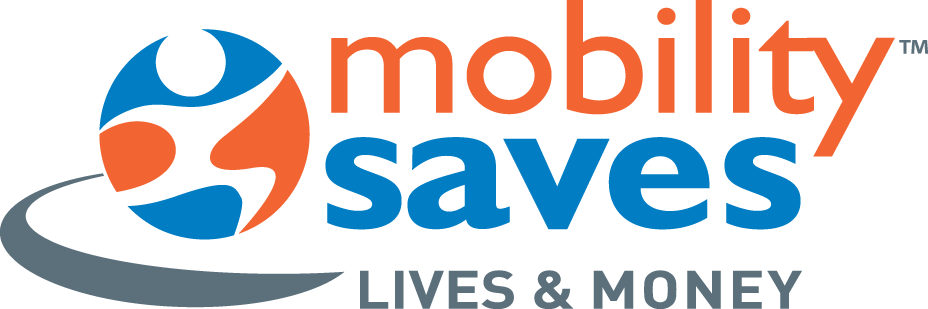 Dobson-DaVanzo FindingsLower Extremity Prostheses
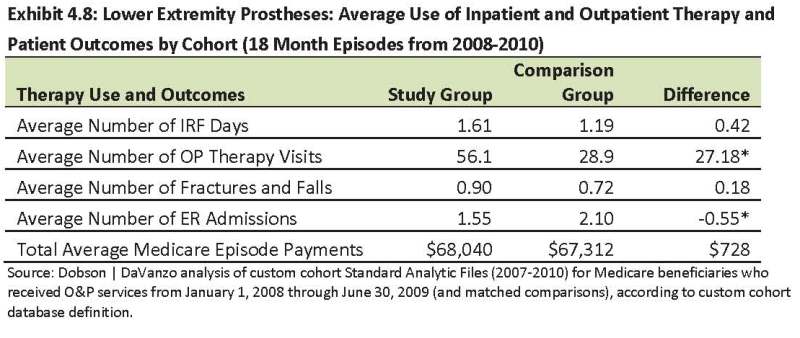 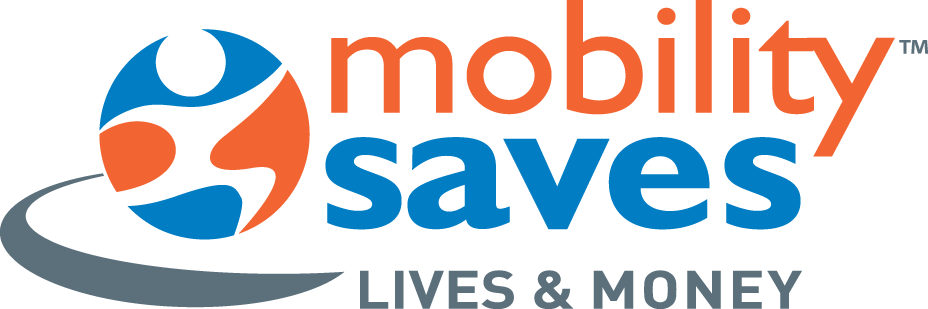 Dobson-DaVanzo FindingsLower Extremity Prostheses
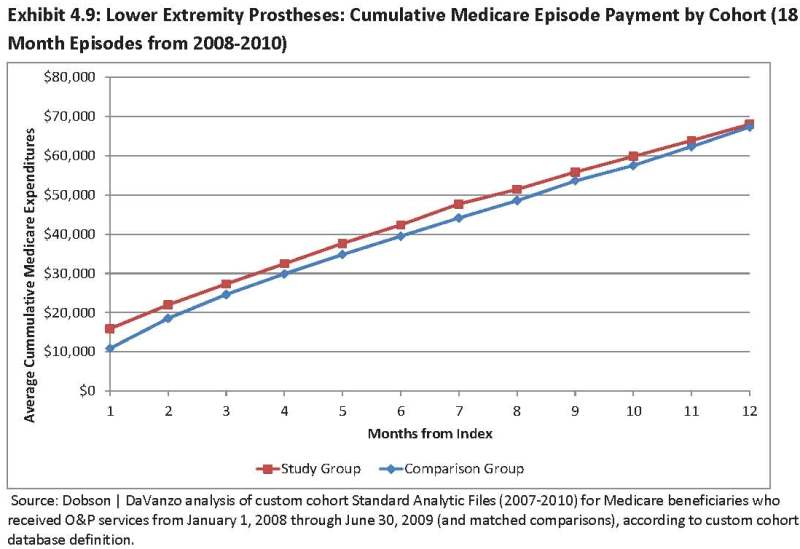 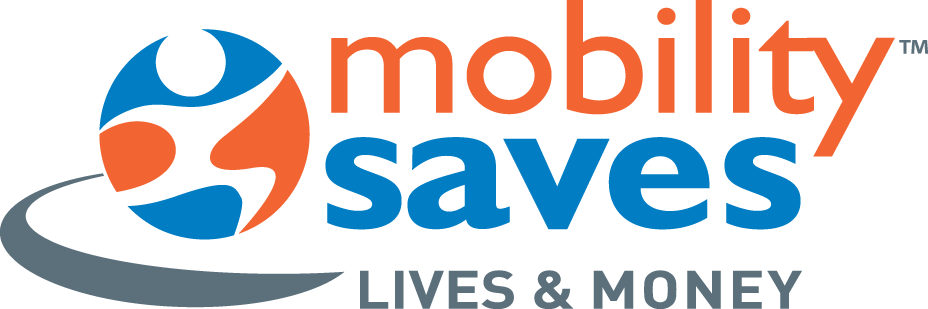 Dobson-DaVanzo FindingsLower Extremity Prostheses
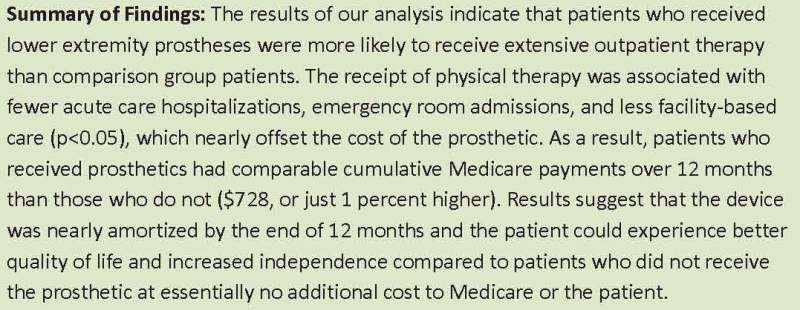 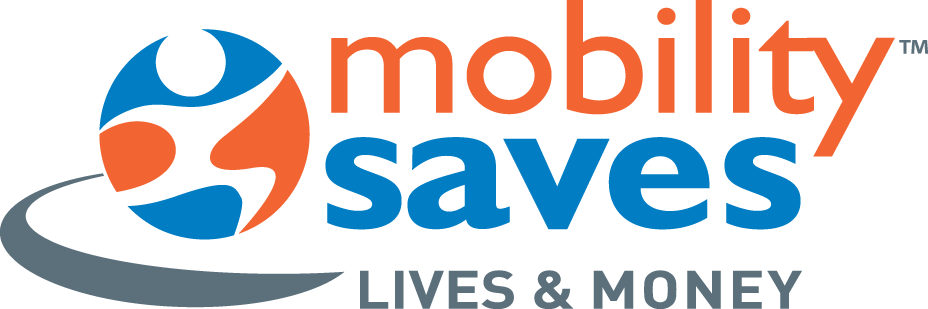 Dobson-DaVanzo Cost Effectiveness Study
QOL, INDEPENDENCE ↑AT NO NET PAYER COST

	The prosthetic patients could experience better quality of life and increased independence compared to patients who did not receive the prosthetic at essentially no additional cost to Medicare or to the patient.
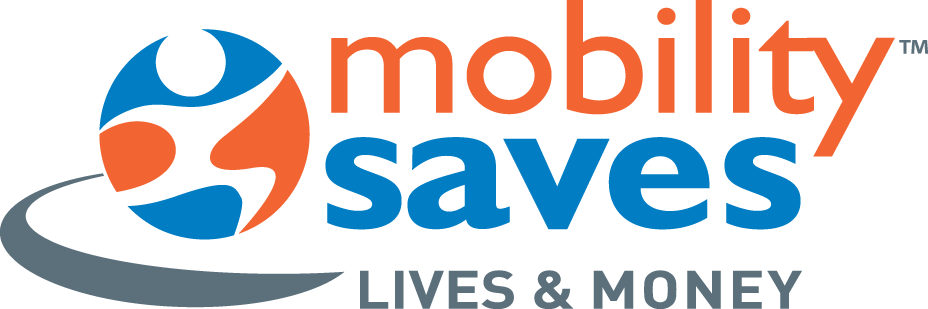 Dobson-DaVanzo Cost Effectiveness Study
MEDICARE DATA PROVES O&P VALUE

	These conclusions are extraordinarily significant in that for the first time actual data prove the value of an O&P intervention based on economic criteria. In addition, there are other soft benefits in the form of quality of life, enhanced mobility and the opportunity to more fully participate in earning a living and enjoying life.
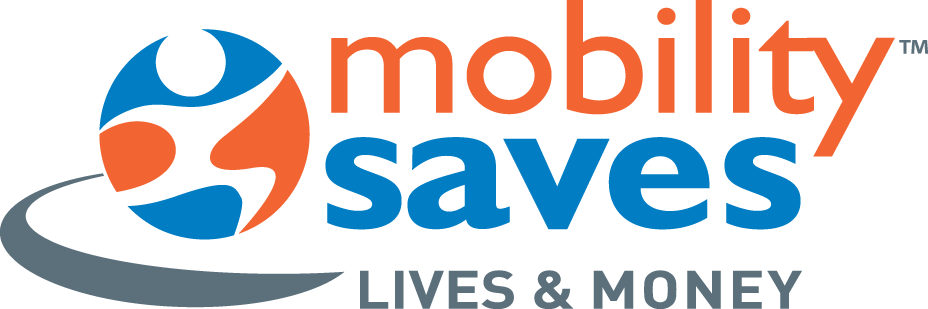 Dobson-DaVanzo Cost Effectiveness Study
DATA REBUTS ASSUMPTION THAT HIGHER K-LEVELS COST MORE

	Looking forward to working together to understand other outstanding benefits of identified issues and findings. (K1/K2 vs. K3/K4)

K Levels – Medicare’s way to define potential amputee mobility. (K1 Lowest to K4 Highest)
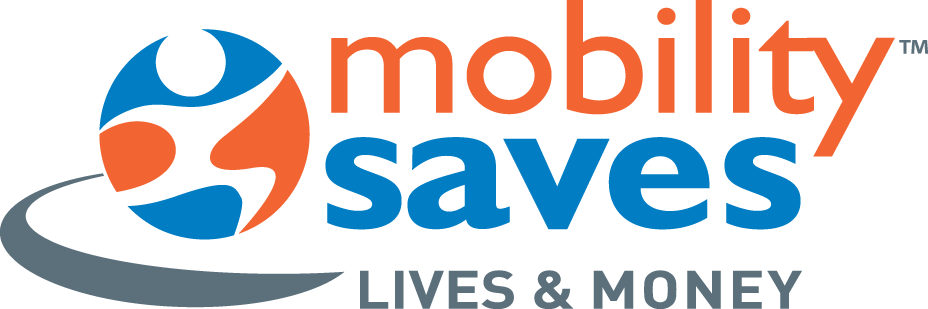 Dobson-DaVanzo Cost Effectiveness Study
PATIENTS WITH LESS ADVANCEDPROSTHESES (K1 & K2) COST PAYERS MORE

K3/K4 – Involves larger upfront investment in prosthesis.

Data shows K1/K2 patients have higher total healthcare costs, more occupational & physical therapy, and larger reliance on SNF and home health care compared to K3/K4 patients. (Despite K3/K4’s higher prosthetic costs)

Further Study Being Pursued
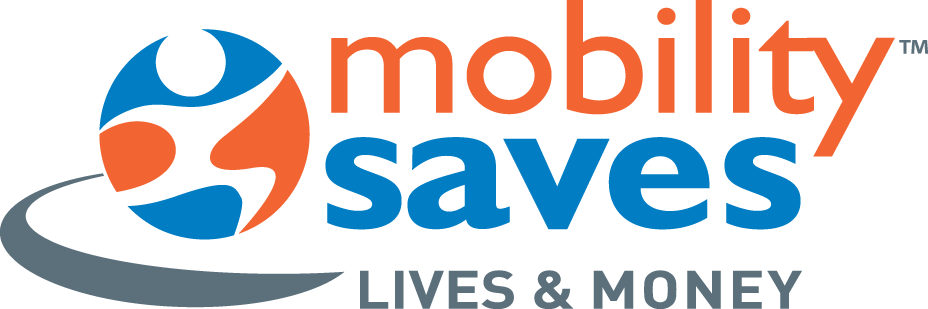 Dobson-DaVanzo Cost Effectiveness Study
MORE TO COME

	Stay tuned for additional value ideas on clinical scenarios and the accompanying positive reimbursement benefits.
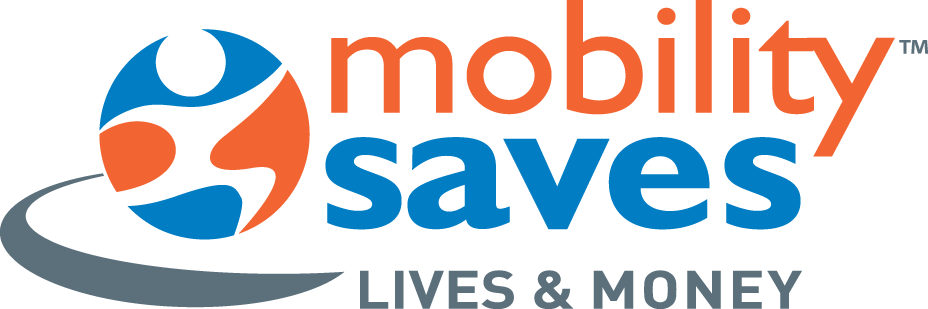